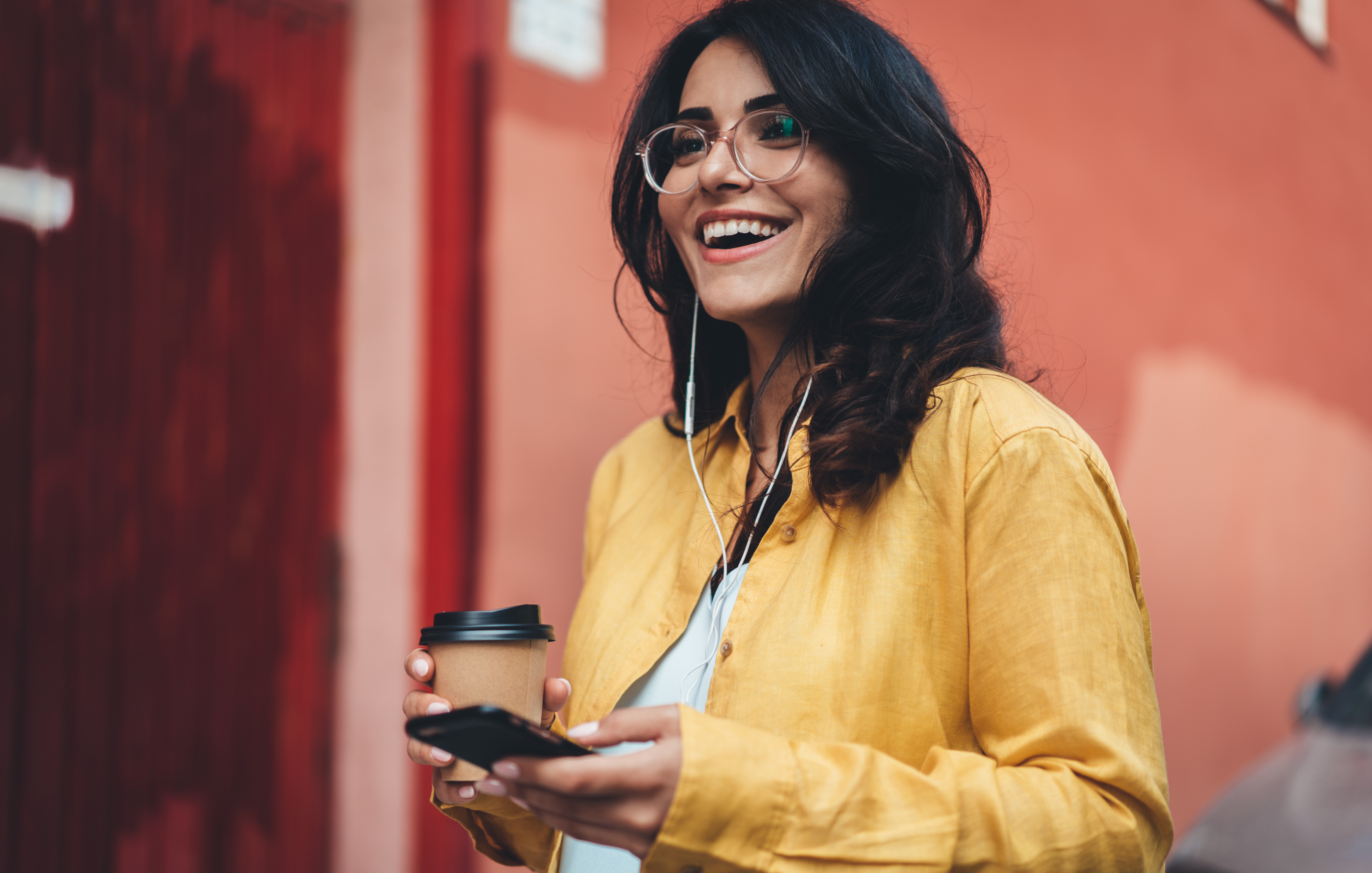 Introduksjon til ansatte
En presentasjon av &frankly for nye brukere
Introduksjon
Hvorfor gjør vi dette?
Sett engasjement og velferd på dagsorden
Vil ha jevnlige dialoger mellom ansatte, team og ledere
Styrke engasjement og involvering av de ansatte, sammen med viktige KPIer
Lytte til de ansatte og teamene
Ansatte tar ansvar for engasjement og velferd
Alle i teamet skal kunne si sin mening og bli hørt
La teamene iverksette egne tiltak og målinger om ønskelig
Hvordan fungerer dette?
Pulser som gir raske resultater, gjør det mulig å være fleksible og proaktiv
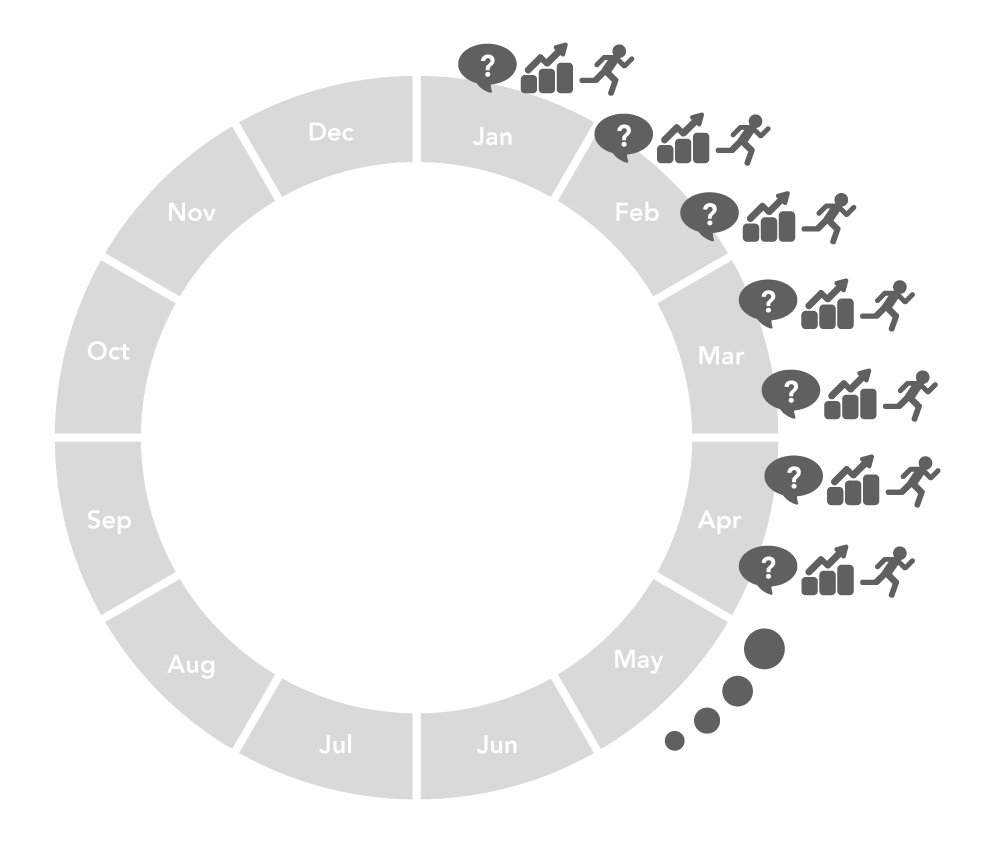 Spørsmål
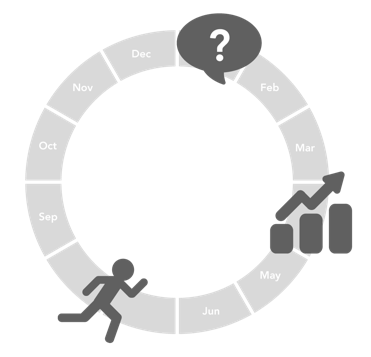 Tradisjonelle undersøkelser
Resultater
Tiltak
Hvordan fungerer dette?
Korte spørsmål på mobilen
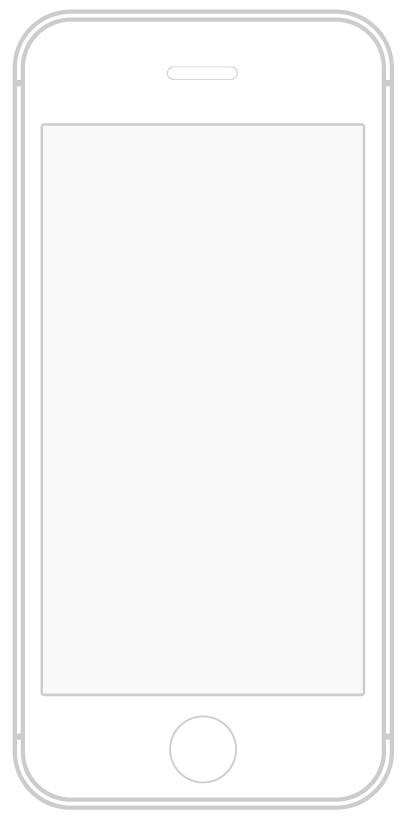 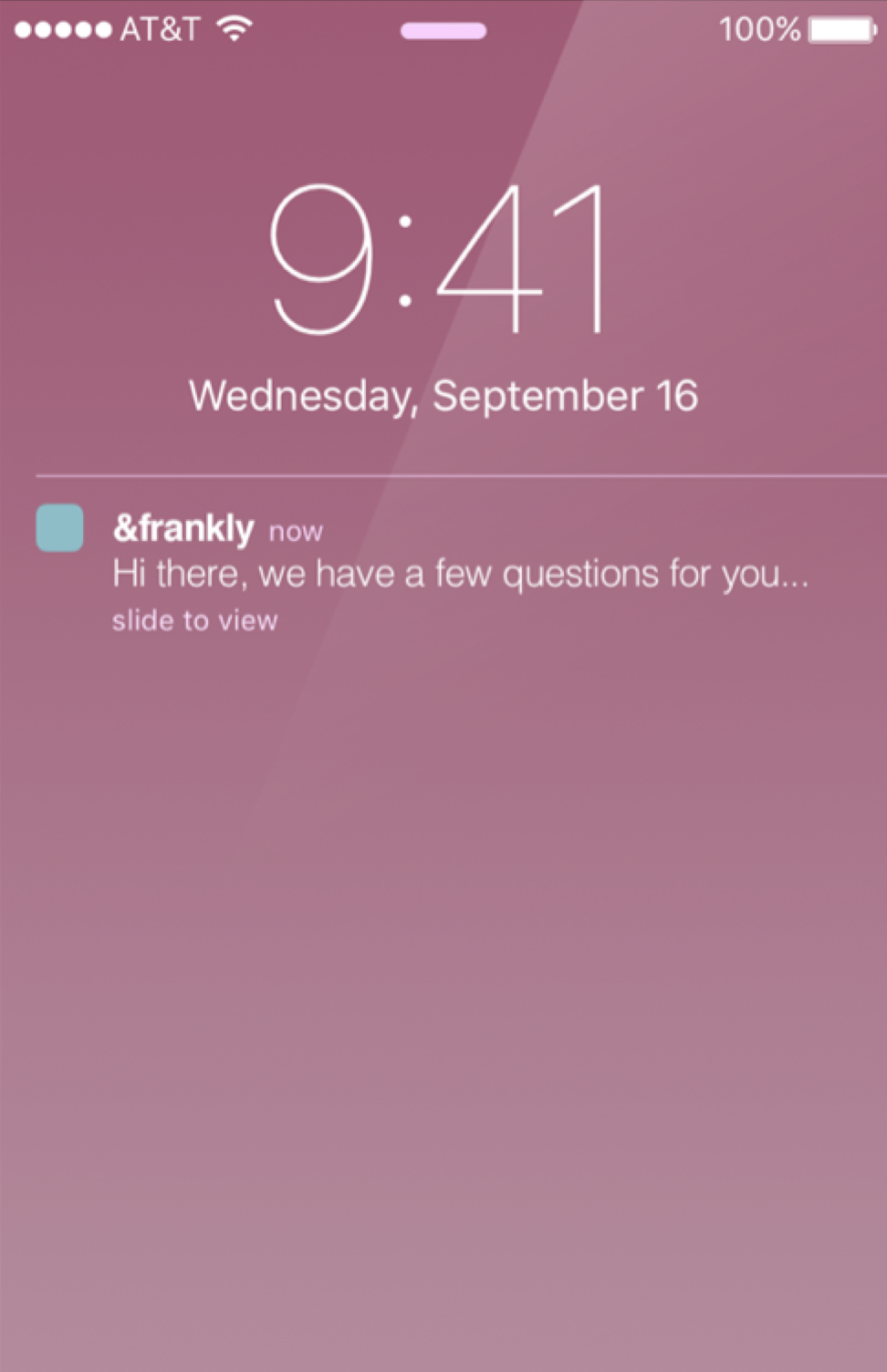 &frankly støtter dialogen mellom ansatte og ledelsen. Spørsmål sendes ut via app'en til din mobil, eller varsler på mail, om du foretrekker det.
Hvordan fungerer dette?
Resultater er tilgjengelig i app eller på nettsidene
Alle resultater er tilgjengelig på våre nettsider eller i appen, når som helst.

Resultatene vises pr gruppe i bedriften. Hvem som ser hva, settes av administrator.
Hvordan fungerer dette?
Svar via app eller email
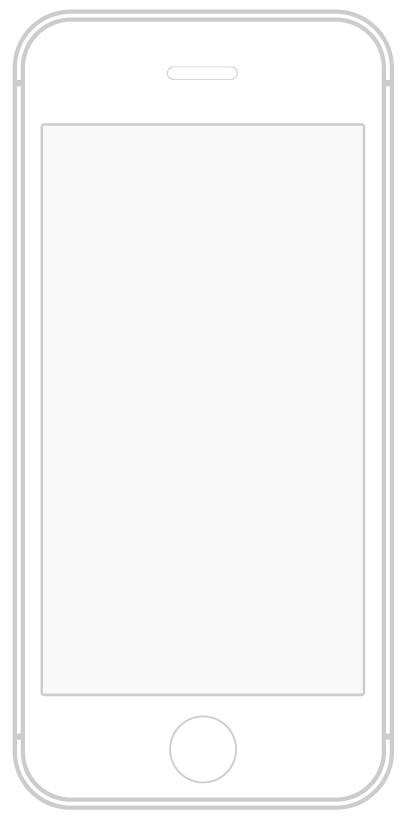 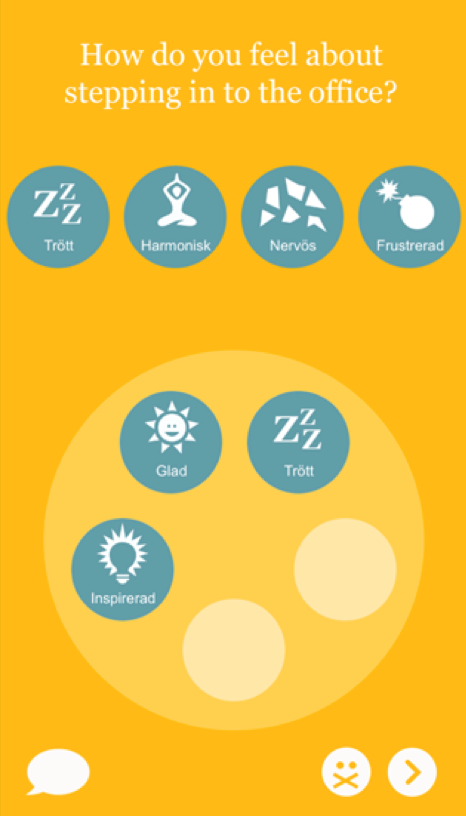 Det er ditt valg.
Når du får en bruker i &frankly, får du automatisk en bruker til nettsidene og varslinger sendes til mailadressen.
Om du laster nes app'en, kan du velge om du heller vil bli varslet på mobilen. Dette kan settes via innstillinger i app'en.
Hvordan dette fungerer?
Du har alltid tilgang til dine egne resultater
Egne resultater kan alltid vises i app'en. Du kan også logge inn på www.simployer.com til &frankly for å se dine resultater. På denne måten kan du alltid følge med på din utvikling (som forhåpentligvis går oppover)
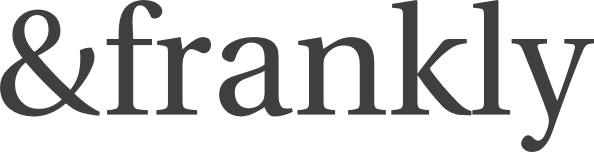 Hvordan fungerer dette?
Spørsmål om bedriften kan kombineres med spørsmål om teamet
Kombiner overordnede spørsmål om bedriften med spesifikke spørmål om teamet / avdelingen 
Ledere kan sette opp dette selv
Enkelt å endre på spørsmål og oppsette, utfra behov eller hendelser
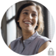 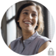 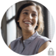 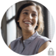 Bedriften
Avdelingene
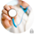 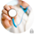 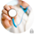 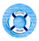 Grupper
Hvordan fungerer dette?
Teamet kan opprette egne spørsmål
Teamlederen kan opprette spørsmål som passer teamets behov og tiltaksplan, etter innspill fra teammedlemmene.
Hvordan gjør vi dette: Fleksible pulser
Tre metoder for å gjøre innsikten om til tiltak
“Hvordan sikre at teamet er på rett vei?”
"Nærmer vi oss målet?"
“Hvorfor så dårlige resultater?
Hvordan kan vi forbedre oss?”
Sporing
Fordypning
Tiltak
Jevnlige sporinger hjelper dere med å holde riktig kurs, både som team og som organisasjon.
Forstå hvordan engasjere de ansatte på ulike områder.
Være proaktiv, og lag en god atmosfære og kultur i temaet.
[Speaker Notes: So, when using pusled surveys – how are we going to cover a wide range of topice with just a few questions? 
At &frankly we use three different types of questions when going frmo insight to action. 
With tracking questions we check if the team are moving in the right direction. These are often quite open questions
In depth questions are used when we want to digg deeper, for example understand what makes us stressed, or why doesn’t the teamwork seem to work.
Action questions are used when we have decided what we want to trigger a certain behaviour. Ususally after we decided on something in the team discussion.]
Hvordan gjør vi dette: Fleksible pulser
Tre metoder for å gjøre innsikten om til tiltak
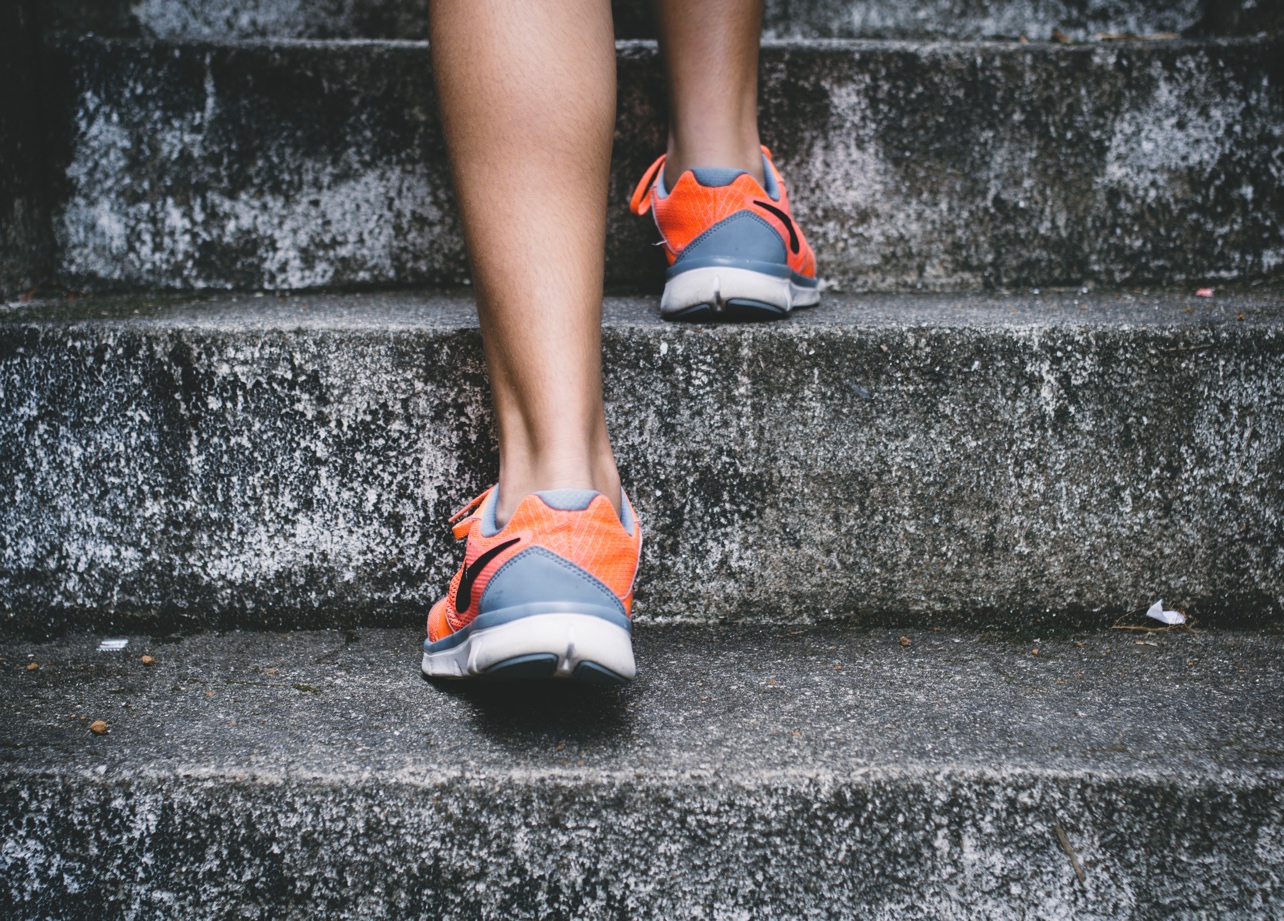 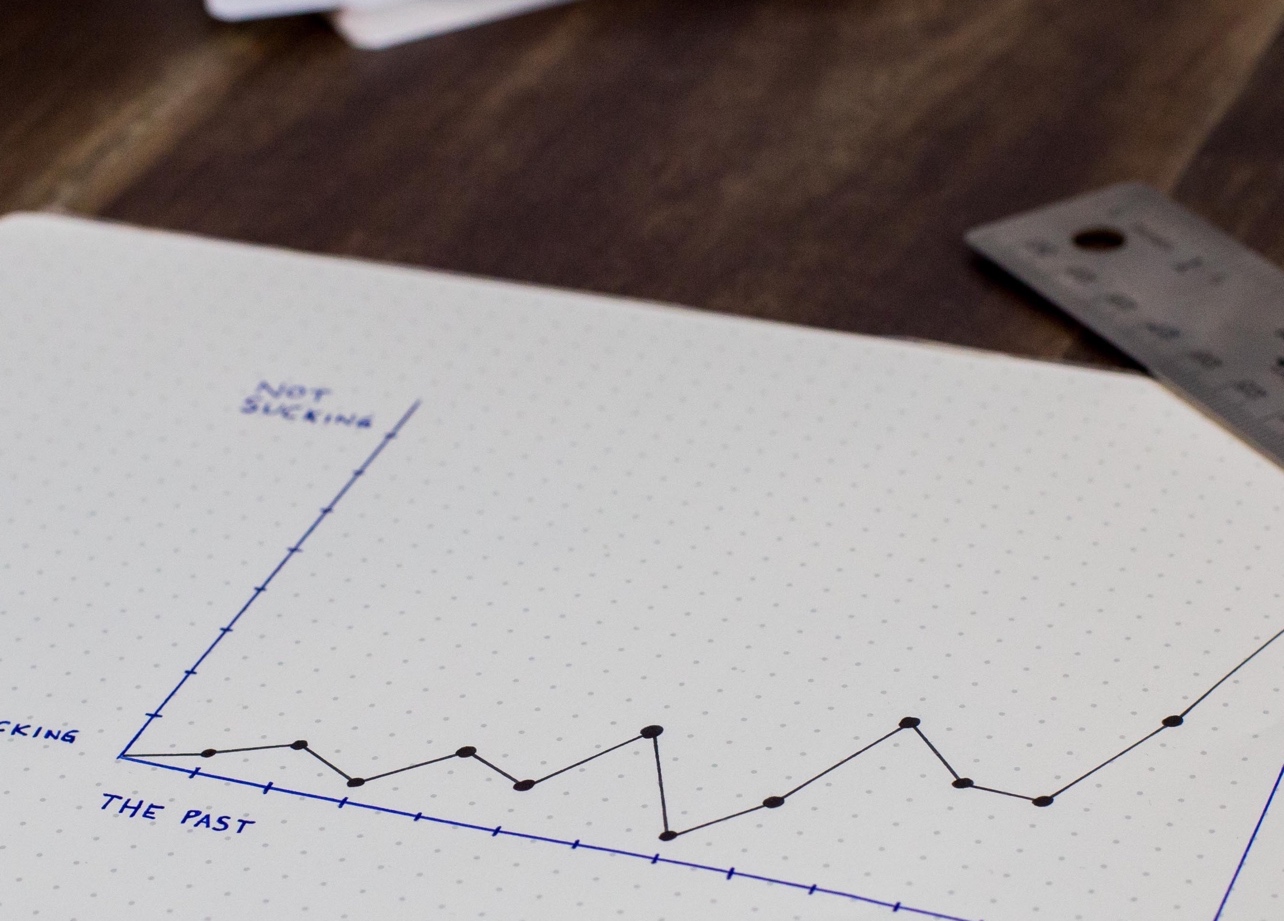 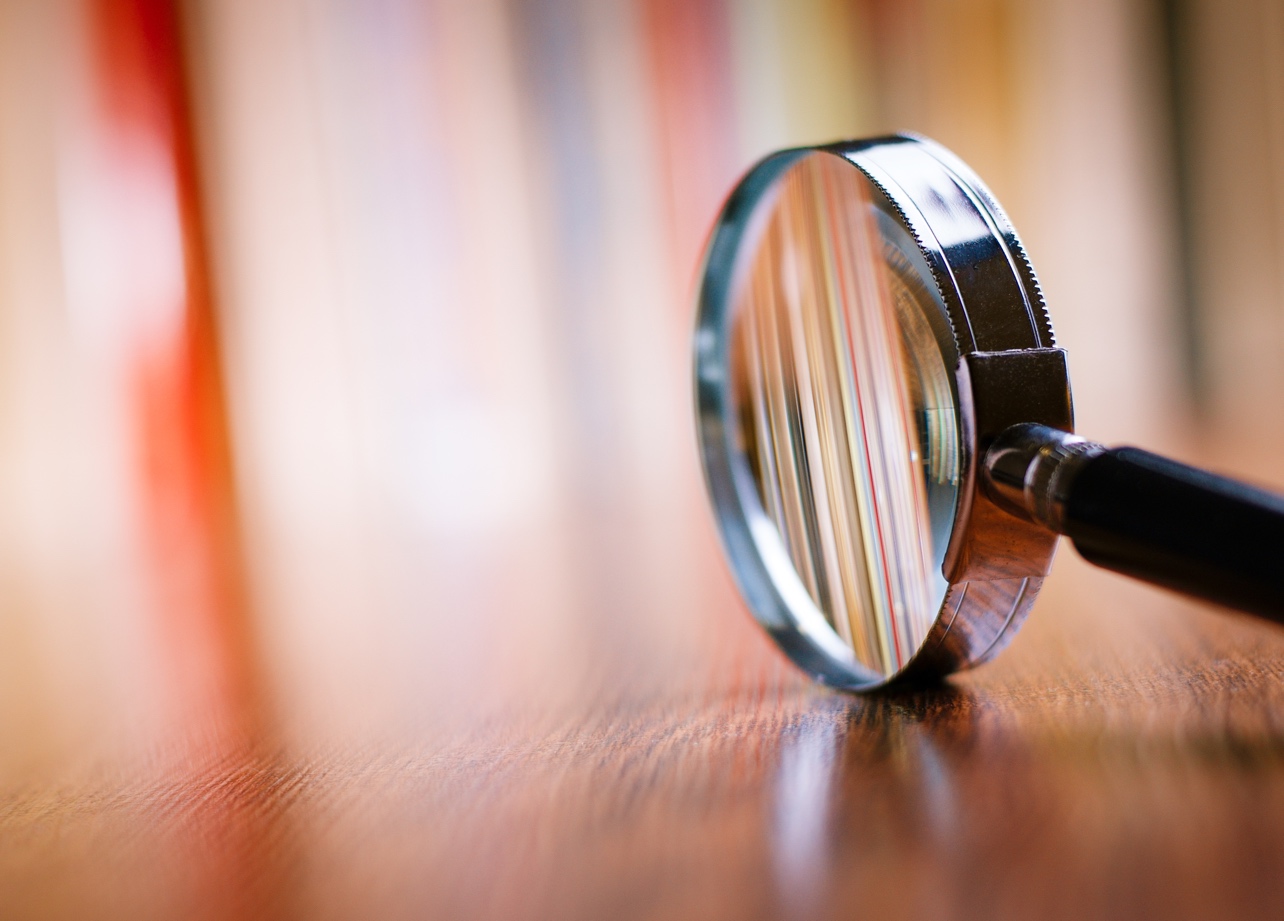 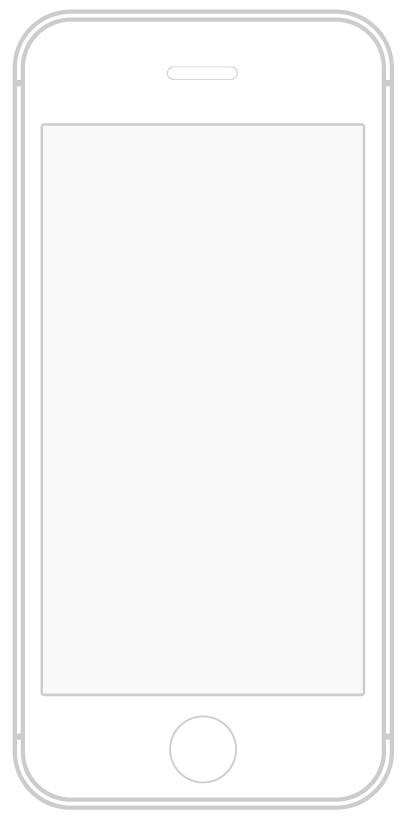 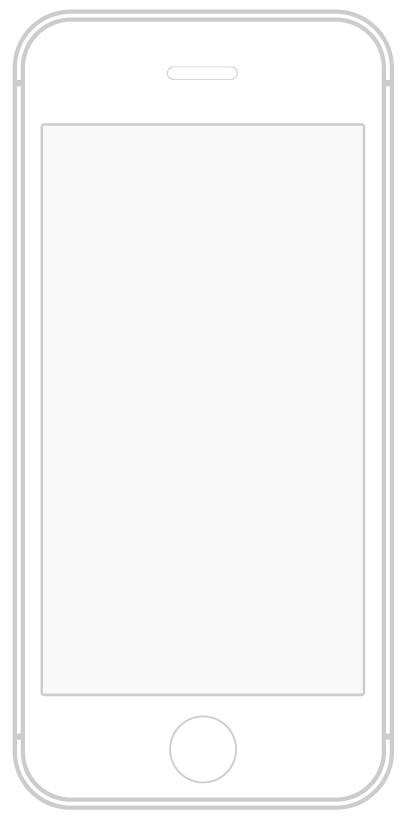 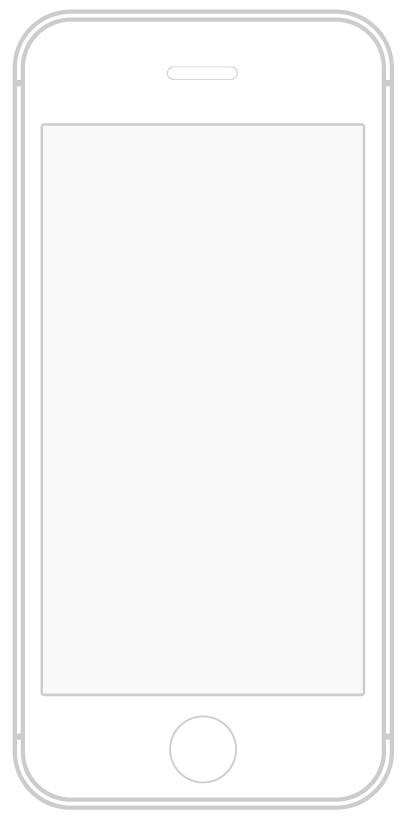 Fordypning
Sporing
Tiltak
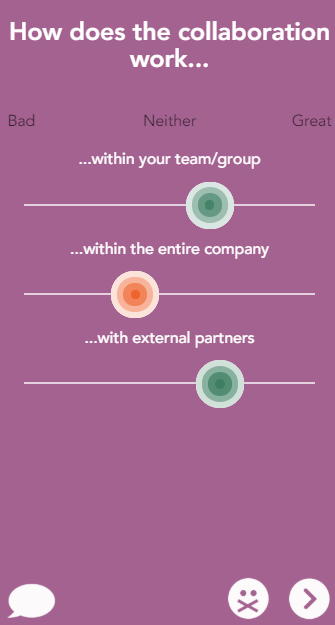 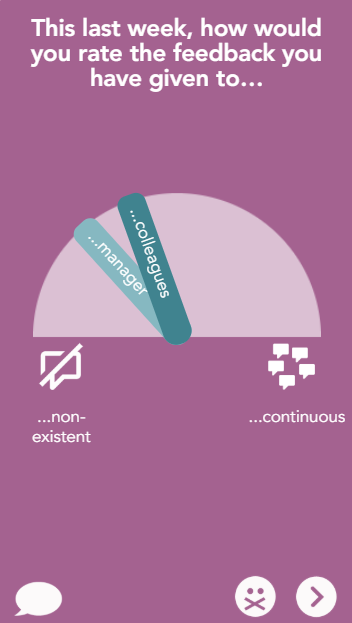 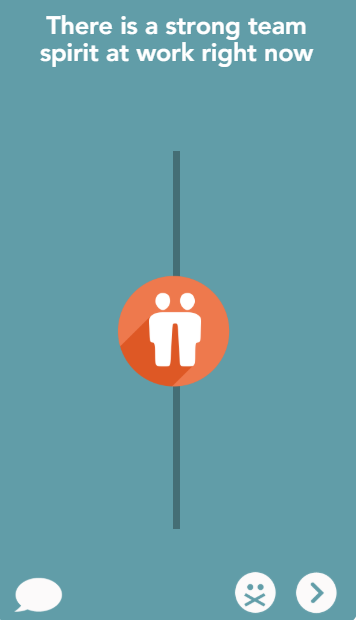 [Speaker Notes: Example]
Integritet
Du vil alltid være anonym i &frankly
Våre prinsipper
Du kan alltid stole på at &frankly vil sørge for din anonymitet og integritet. Det er ikke mulig for din leder å se dine svar. Det er kun du, og ingen andre, som vil kunne se dem. De er kryptert i vårt system. 
For å sikre integritet, må det være minst 3 svar for å kunne vise resultat for gruppa. Det er mulig å sette et høyere antall svar, men ikke lavere enn 3. 
Vår mål er at du ønsker å delta og si din mening. Men det er helt anonymt, og du kan velge å avslutte når som helst.
Hvordan fungerer det?
Kom i gang med &frankly
3
4
5
2
1
6
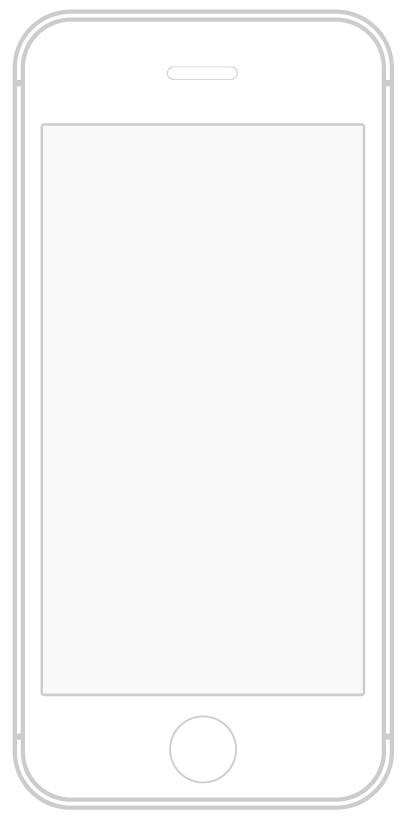 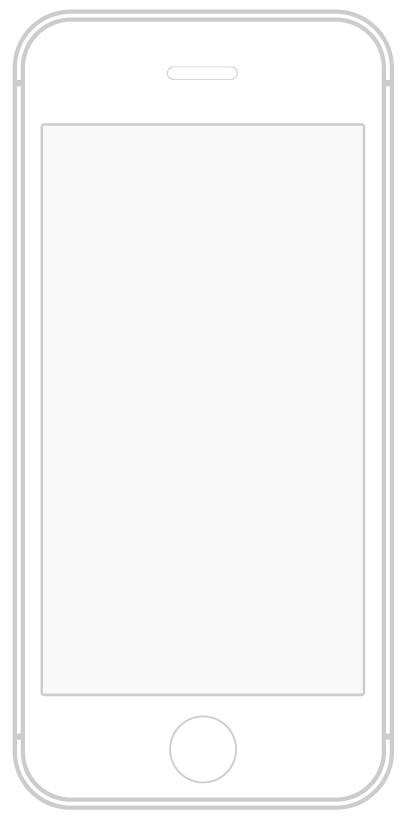 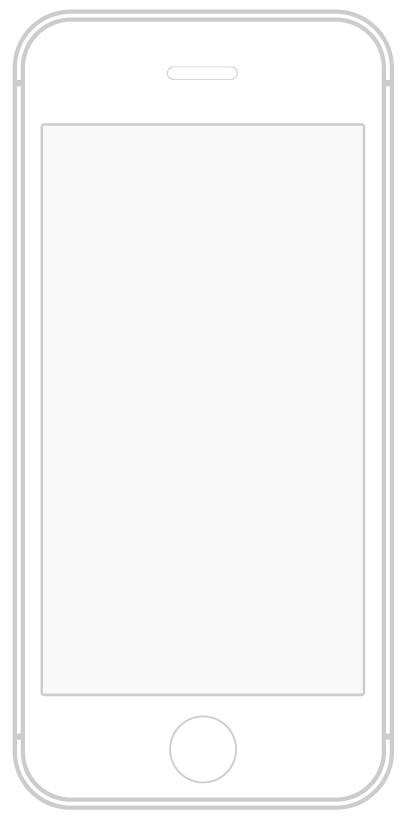 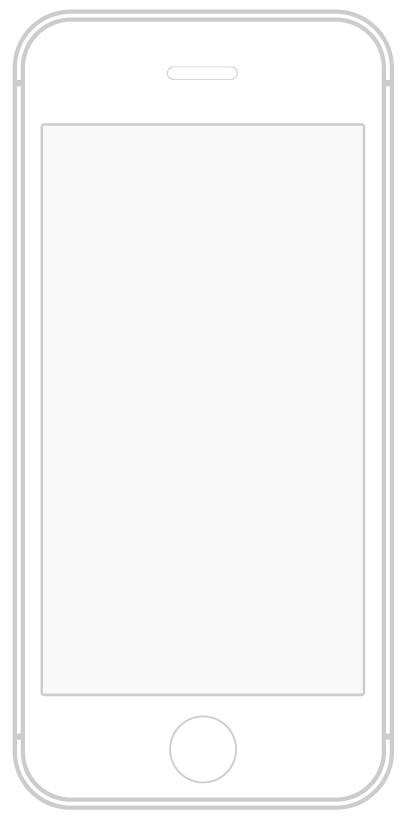 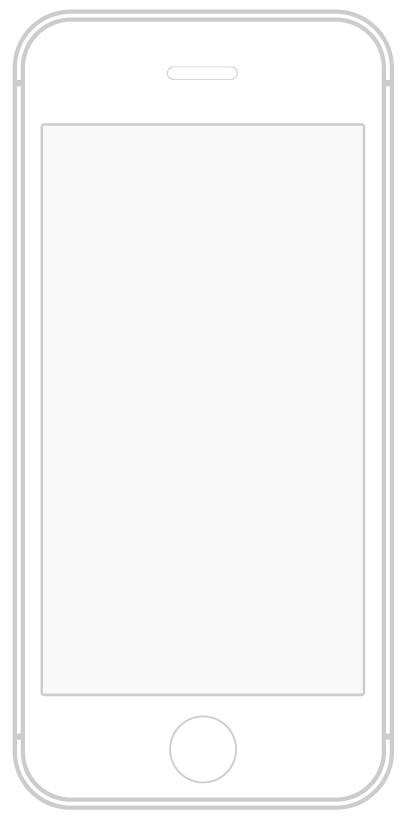 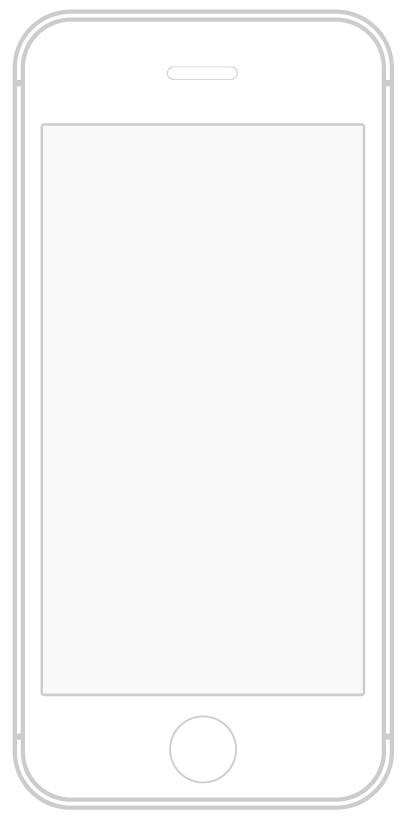 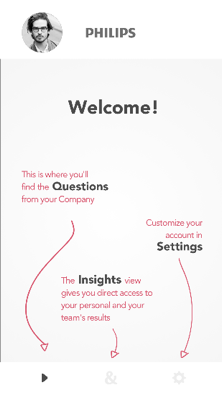 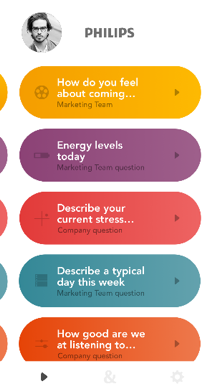 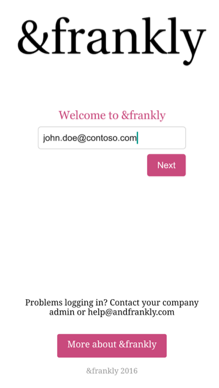 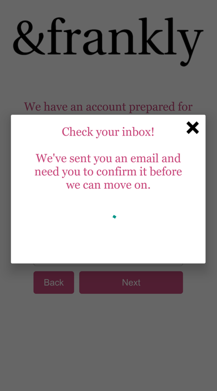 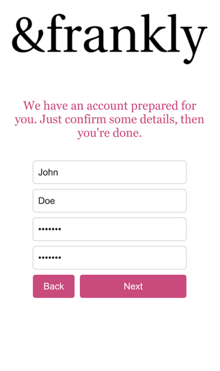 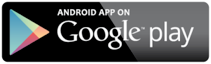 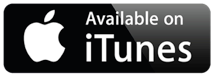 Last ned app'en andfrankly / &frankly
Logg inn med din emailadresse på jobb
Sett et passord
Sjekk mailboksen din, og bekreft passordet
Les om Spørsmål, Resultater og Innstillinger
Ferdig!
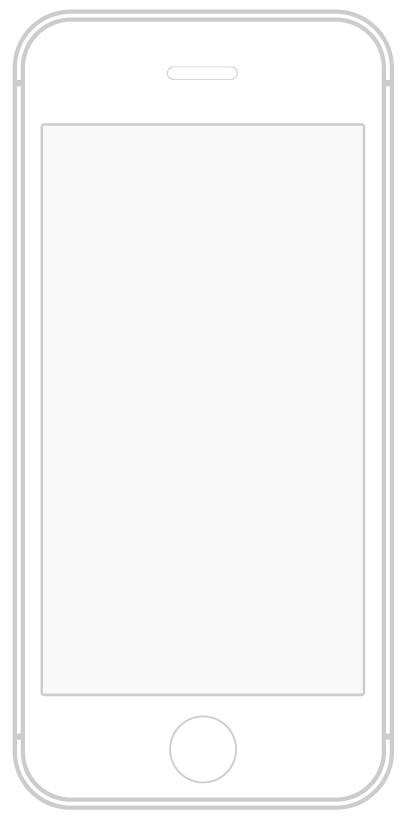 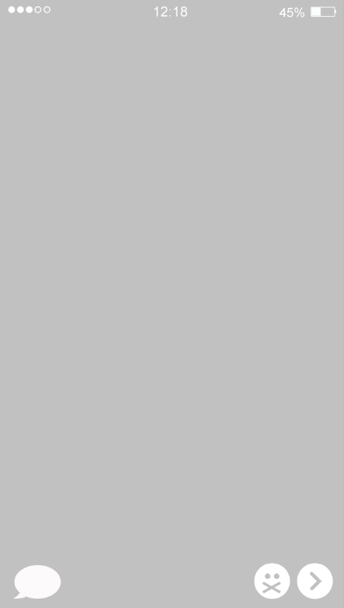 Hvordan fungerer dette?
Standard knapper for å besvare spørsmål
Kommenter
Hopp over spørsmål
Send inn svaret
Om du ikke allerede har gjort det…
Last ned app'en.
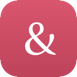 Hva skjer nå?
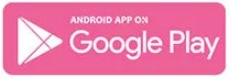 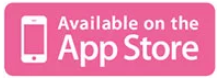 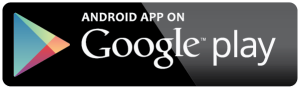 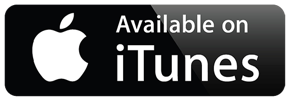 Making people smile, and companies thrive